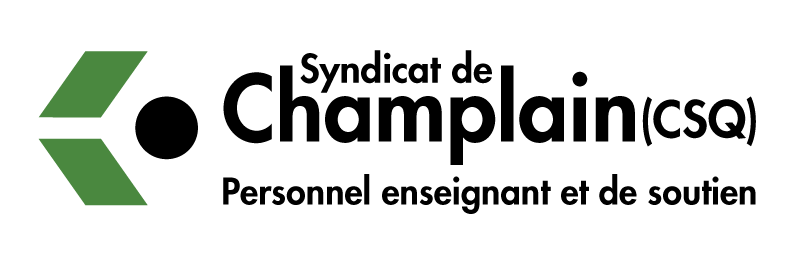 Plan de mobilisation2019-2020
syndicat de Champlain
Assemblée générale, sections enseignantes
Paramètres généraux de la mobilisation
Vers une stratégie décentralisée
Stratégie appréciée lors de la dernière négociation
Davantage de flexibilité pour les syndicats locaux et multi-catégoriels
Moyens d’action modifiés et diversifiés		
Le maintien de la mobilisation en réseau scolaire
Partenariat avec les autres fédérations (FSE-FPSS-FPPE)
Imagerie « de style pop art » et slogan « Faut que ça change maintenant! » communs au réseau de l’éducation et à la CSQ
Un plan structuré
Campagne
publicitaire et dépôt
Phase de déblayage
Phase d’intensification
Phase finale
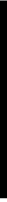 …
Avril à…
Janvier à avril 2020
Septembre 
à décembre 2019
La phase de déblayage (Hiver 2019-2020)
C’est à ce moment que les premières rencontres auront lieu avec notre équipe de négociation et la table patronale. Les enjeux politiques de la négociation seront connus et des actions de visibilité auront lieu. À ce stade, les actions seront très modérées.
À titre d’exemples, nous pourrions retrouver ce type d’actions:
Le port du chandail de la négo une journée dans la semaine;
Visibilité lors d’un événement sportif;
Une journée  « pédagogique » dans un centre commercial;
Envahir les réseaux sociaux de notre visuel;
Etc.
La phase d’intensification (printemps 2020)
Pour la phase d’intensification, les enjeux sont maintenant bien connus et on commence à interpeller et à déranger les décideurs.
En fonction du mot d’ordre des fédérations, nos actions seront plus dérangeantes.
Voici quelques exemples de ce que nous pourrions retrouver:
Des haies d’honneur lors de soupers-bénéfice ou autres évènements;
Sit-in au bureau du ministre;
Livraisons de ballons dans les bureaux des députés caquistes avec le message de la négociation;
Distribution de tracts dans des endroits stratégiques.
En plus de faire vivre les actions précédentes,  les syndicats affiliés mettront en œuvre, avec leurs membres, des actions prévues à l’échelle nationale. Selon la situation à la table de négociation, ces différentes actions pourraient se déployer dans nos milieux.
phase finale
Au cours de cette dernière phase, toutes les actions posées précédemment seraient toujours au jeu. Dépendamment du contexte, des actions nationales (organisées par la FPSS, la FSE ou la CSQ) s’ajouteraient pour assurer une visibilité maximale. 
Évidemment, ce plan d’action sera révisé tout au long de la négociation pour s’ajuster aux besoins et à la conjoncture.
Une seconde assemblée sera à prévoir au printemps 2020 pour faire le bilan et pour adopter de nouveaux moyens d’action.